Тема урока :
I like pizza
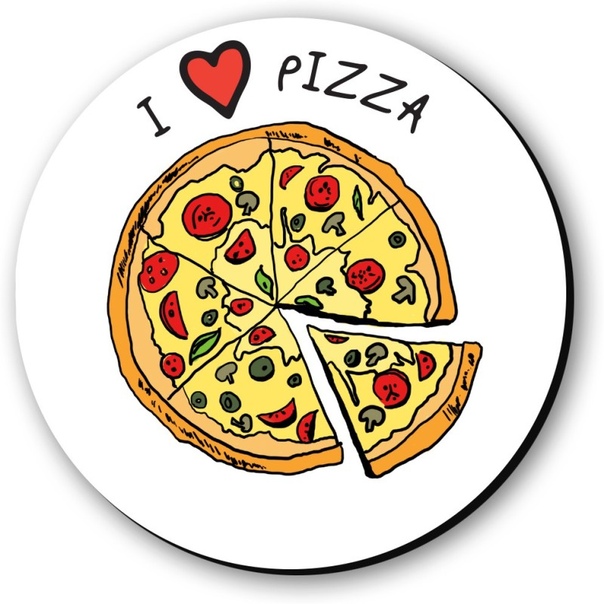 Apple
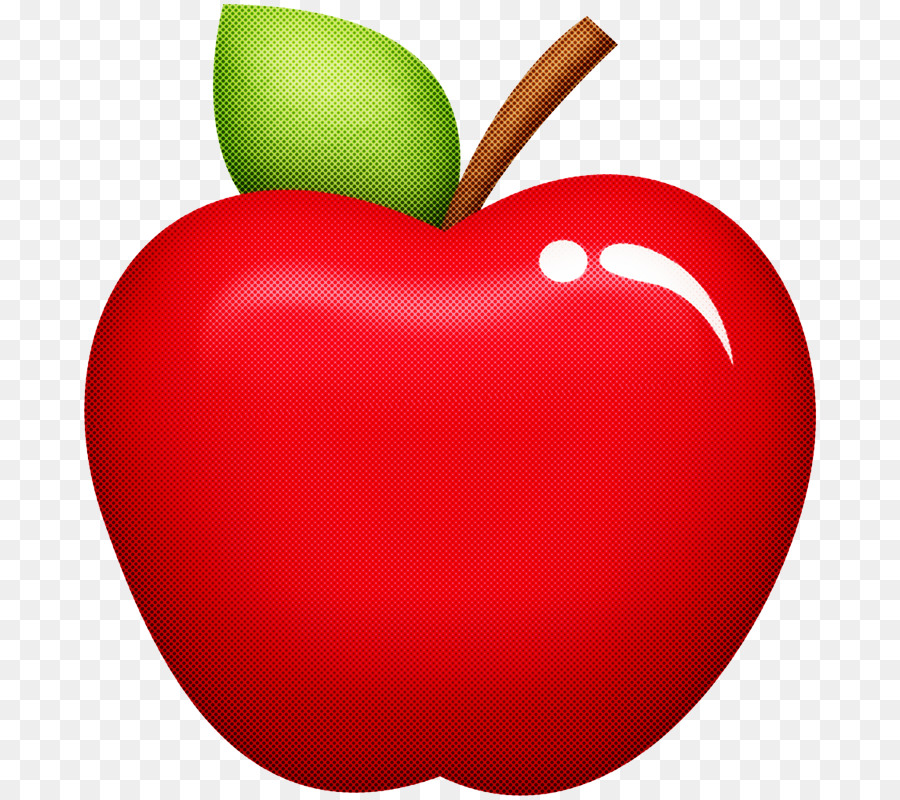 egg
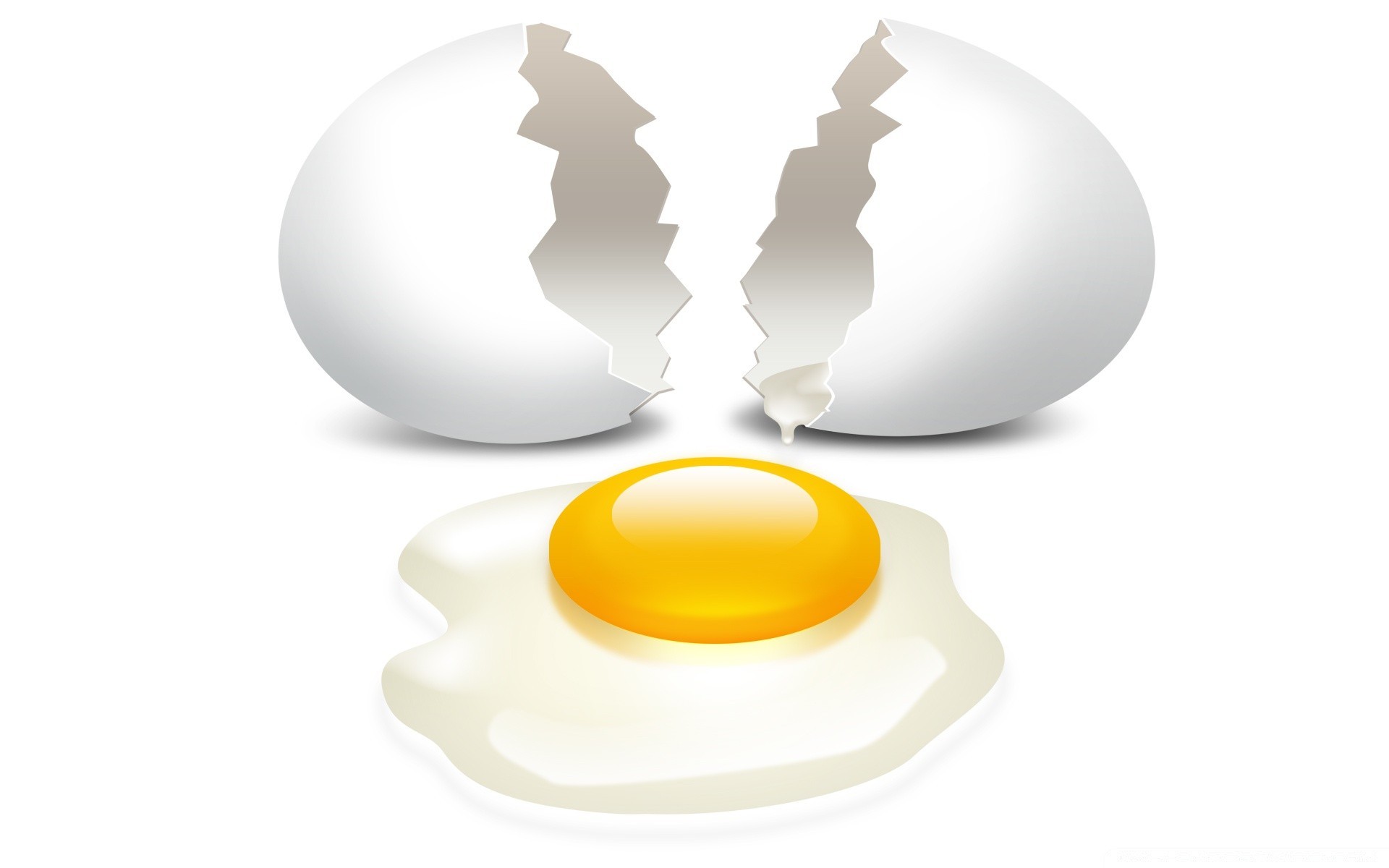 tea
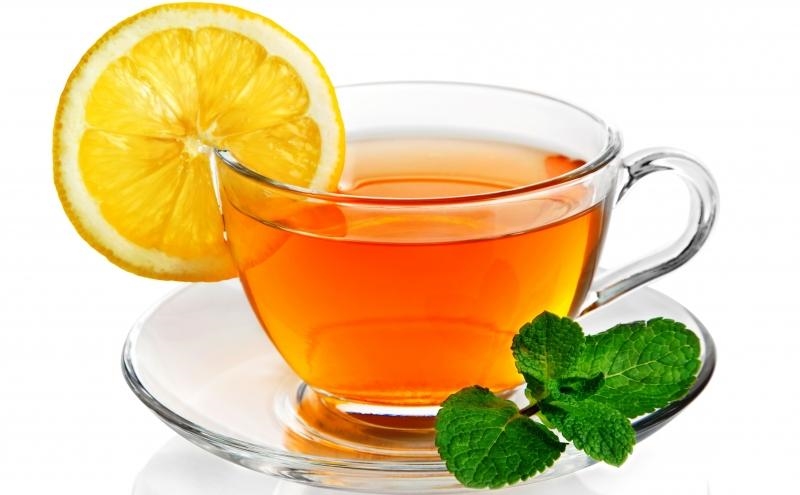 nut
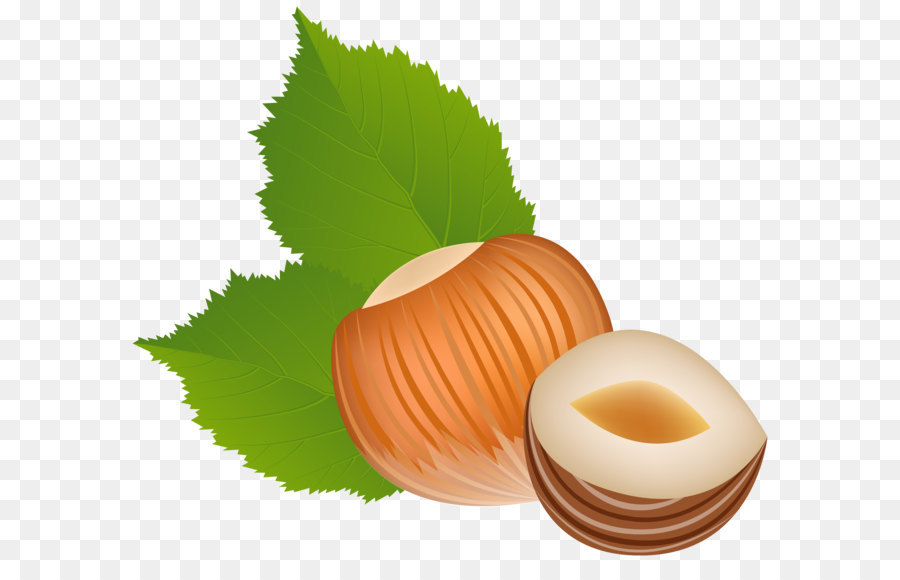 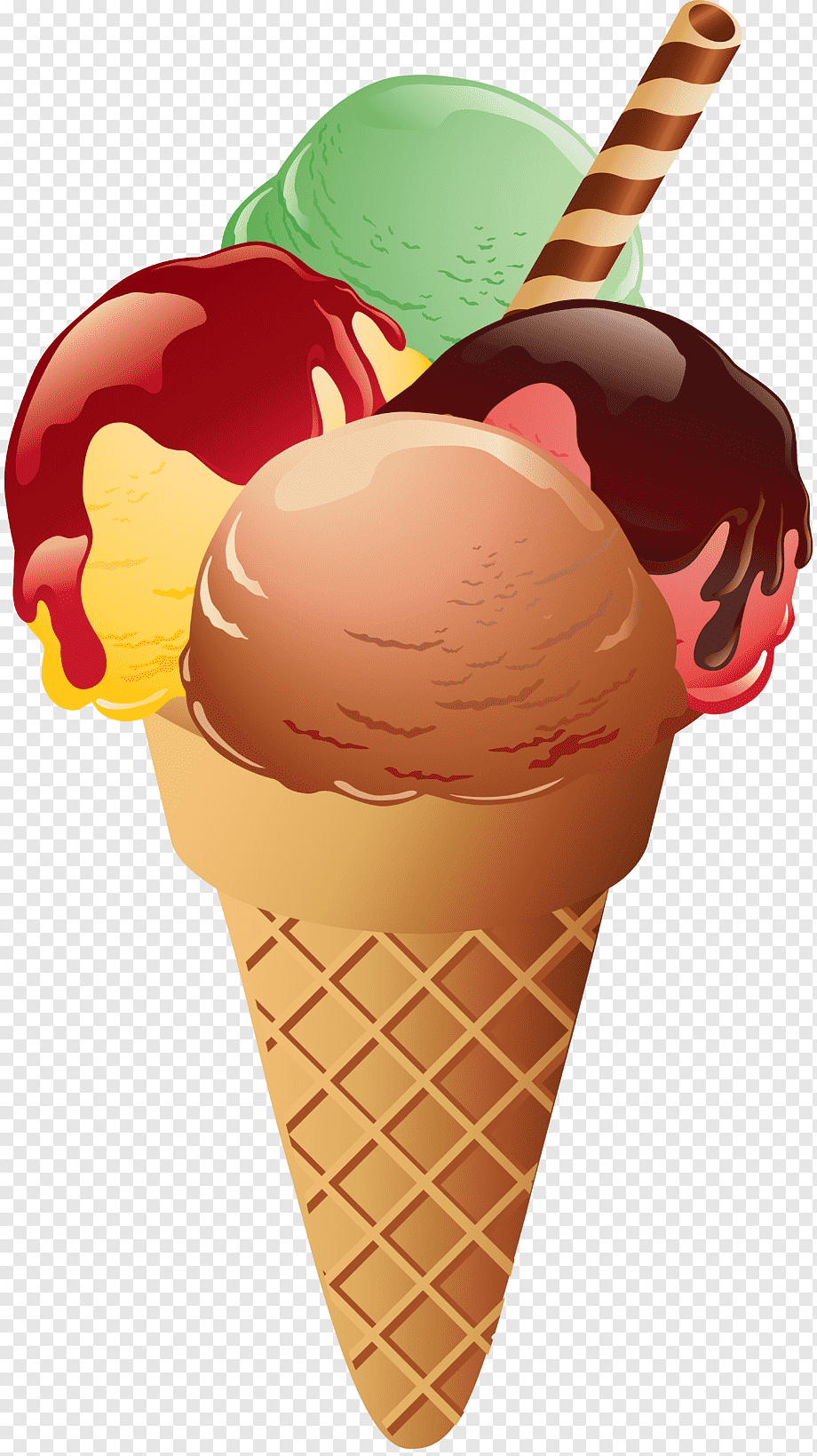 Ice- cream
orange
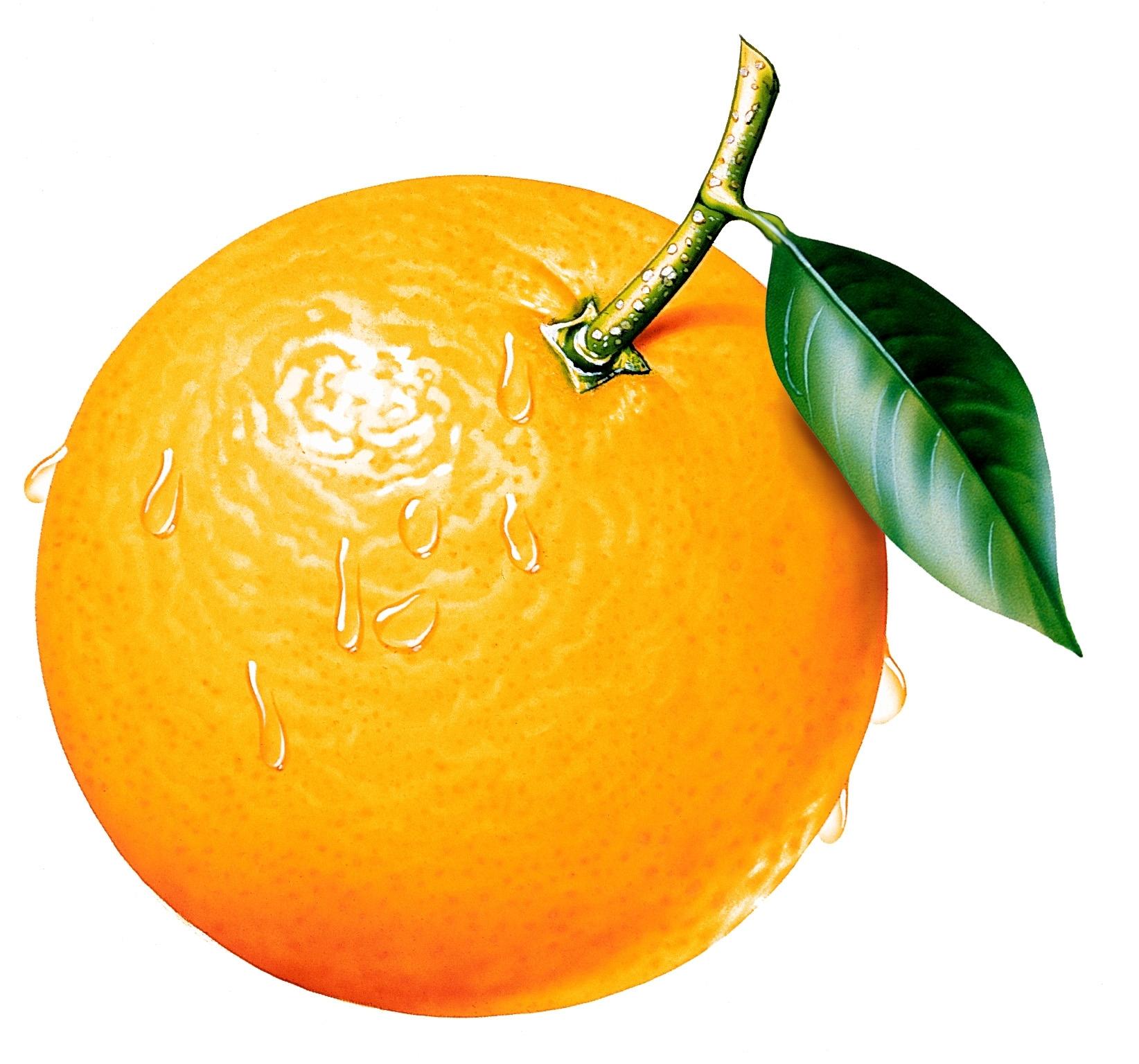 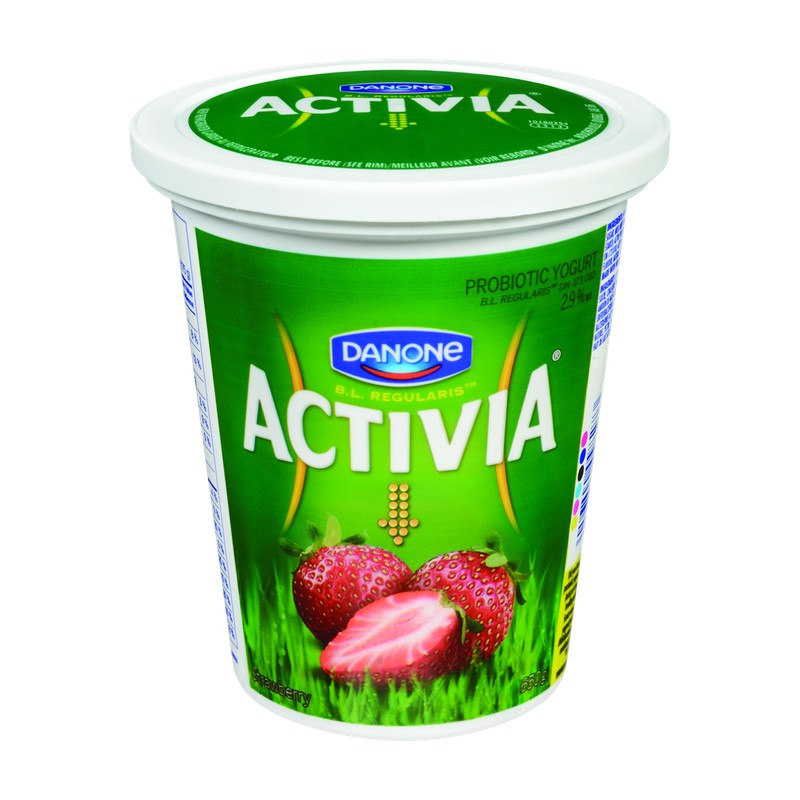 yoghurt
pizza
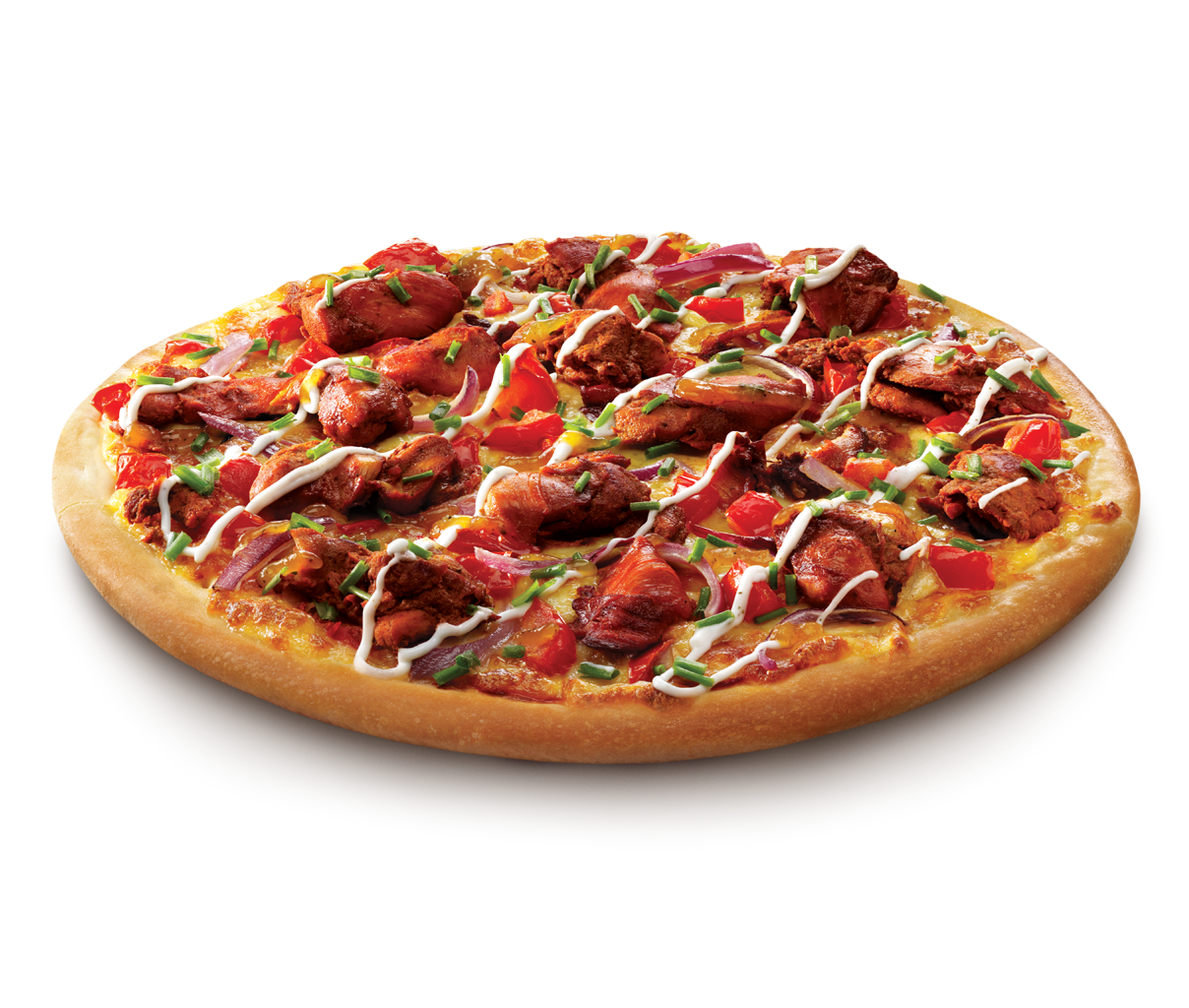 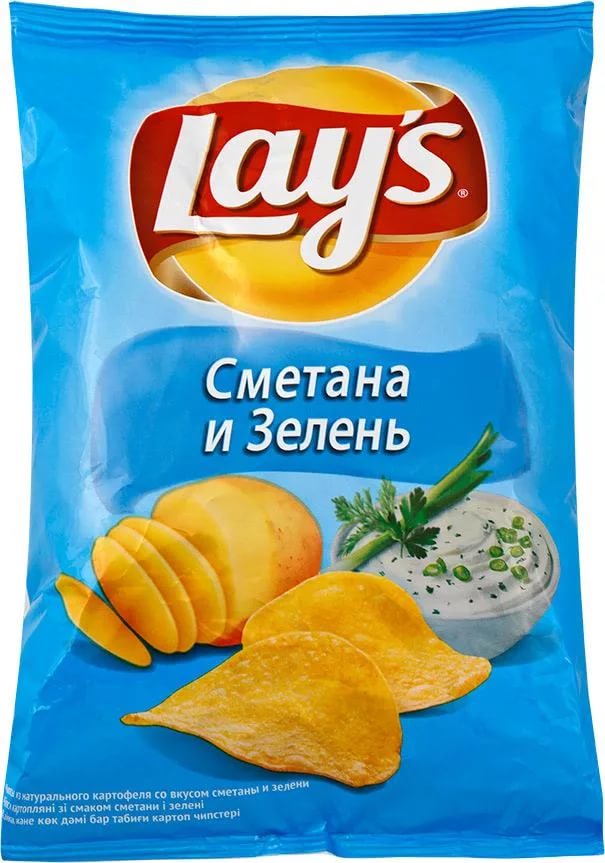 chips
Coffee
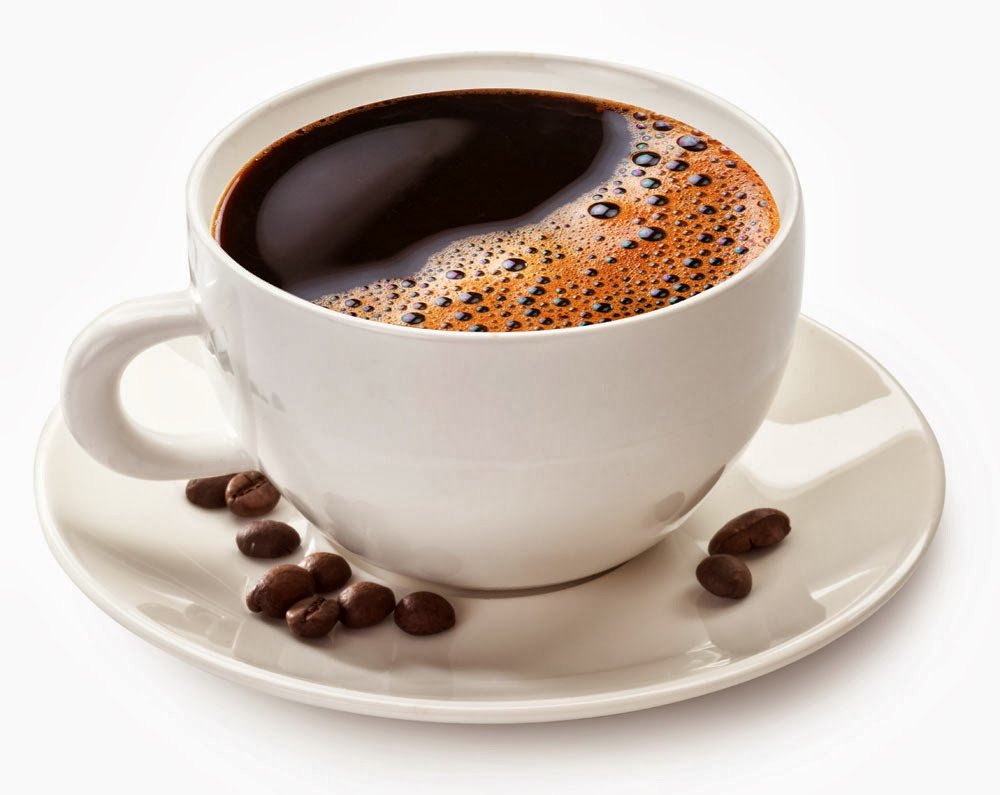 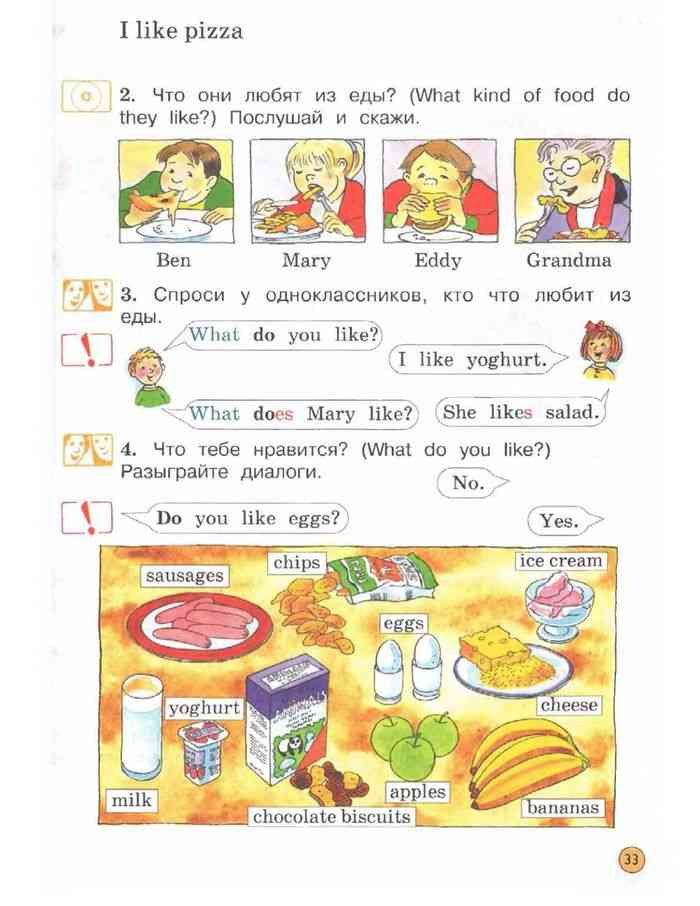 What do you  like ?
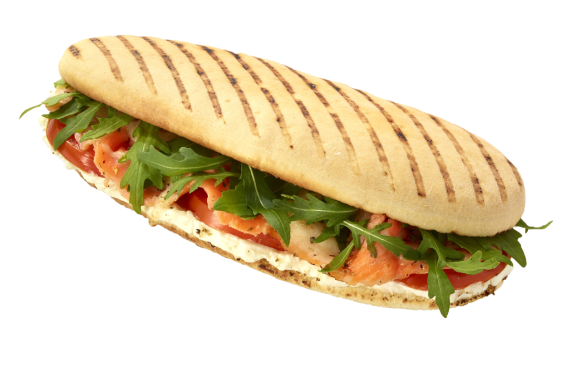 I like ……
She likes…
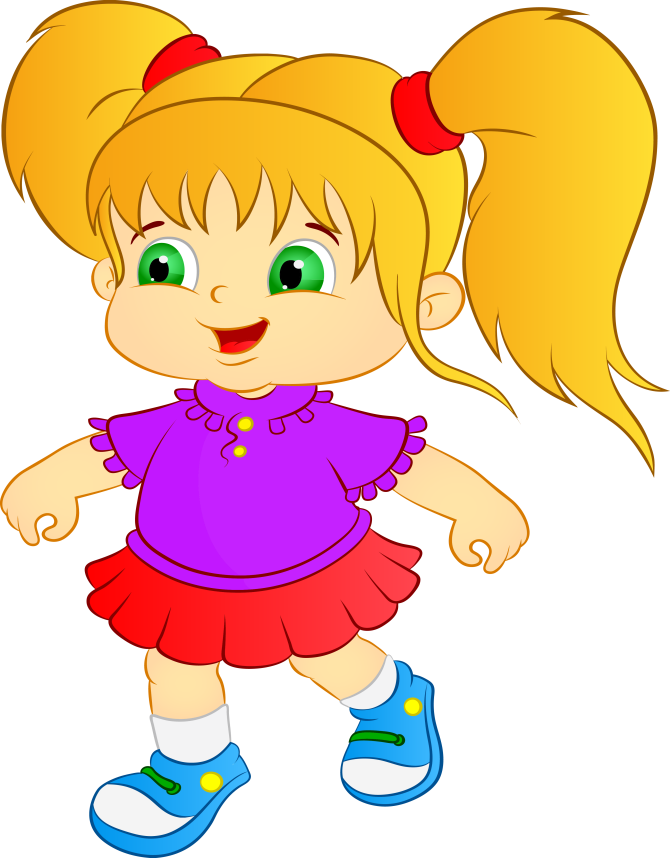 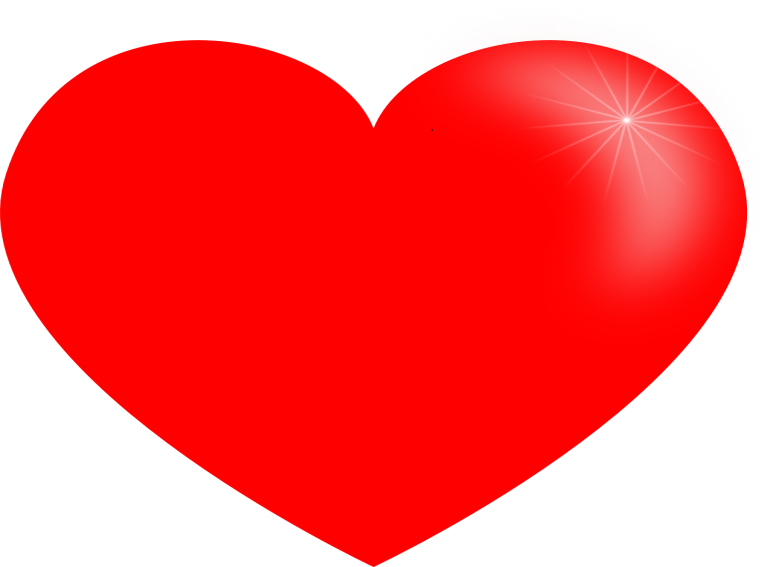 He likes…
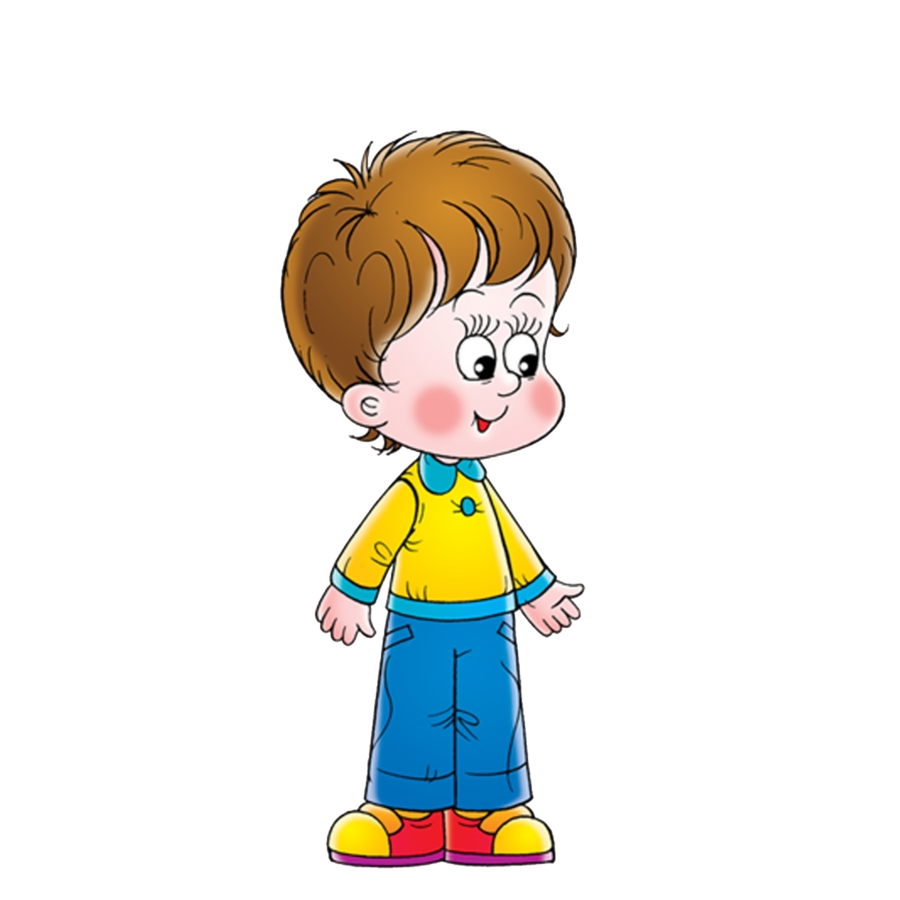 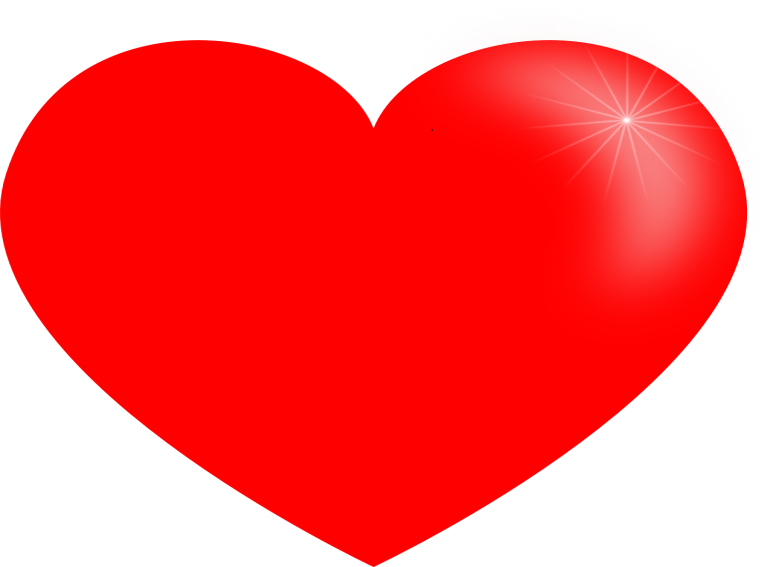 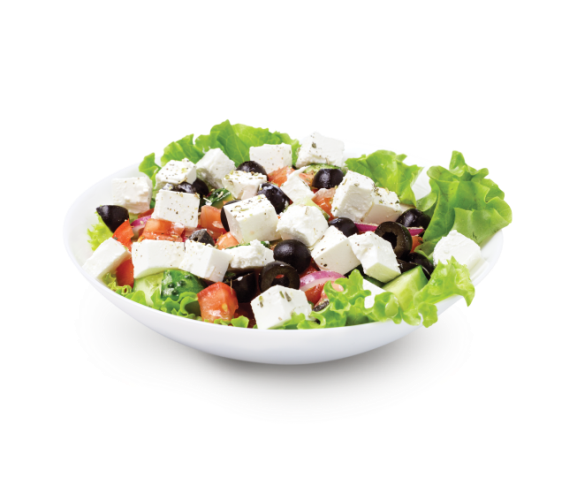 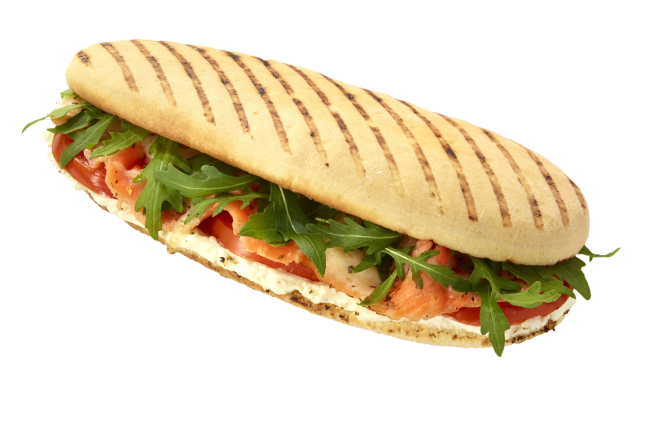 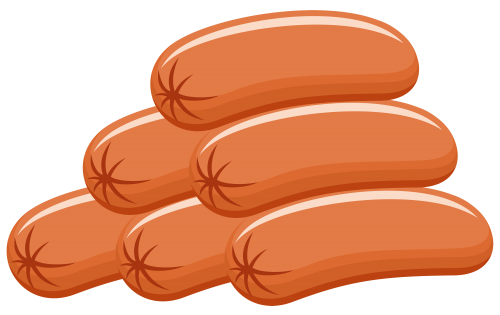 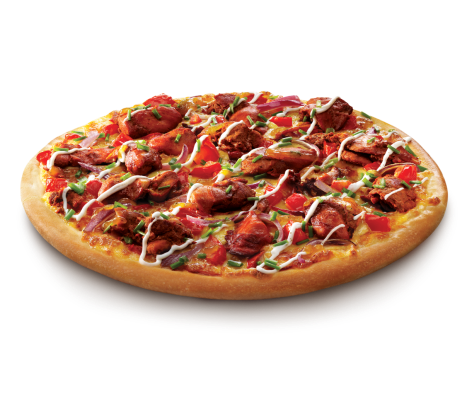 I like….
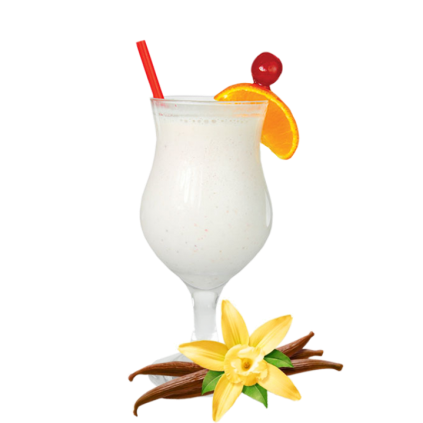 but
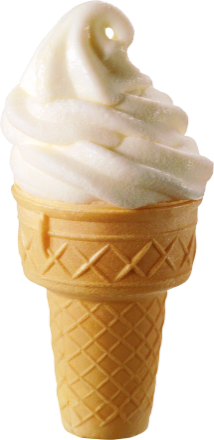 I don’t like….
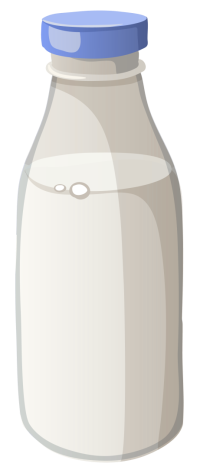 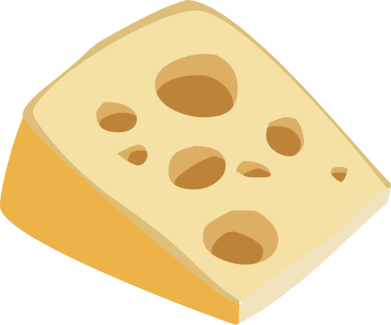 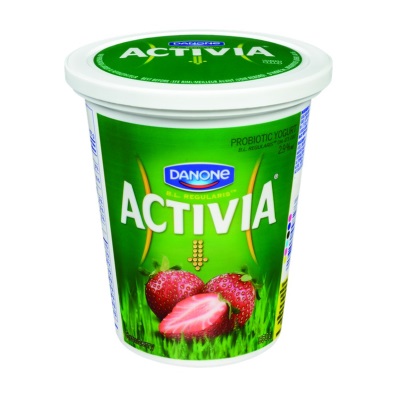 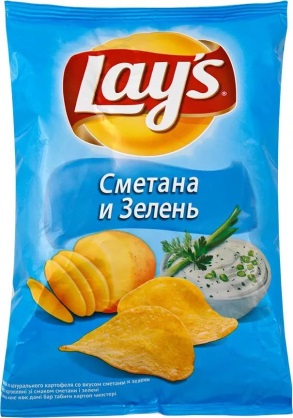 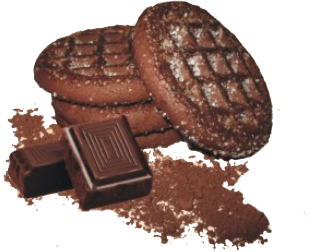 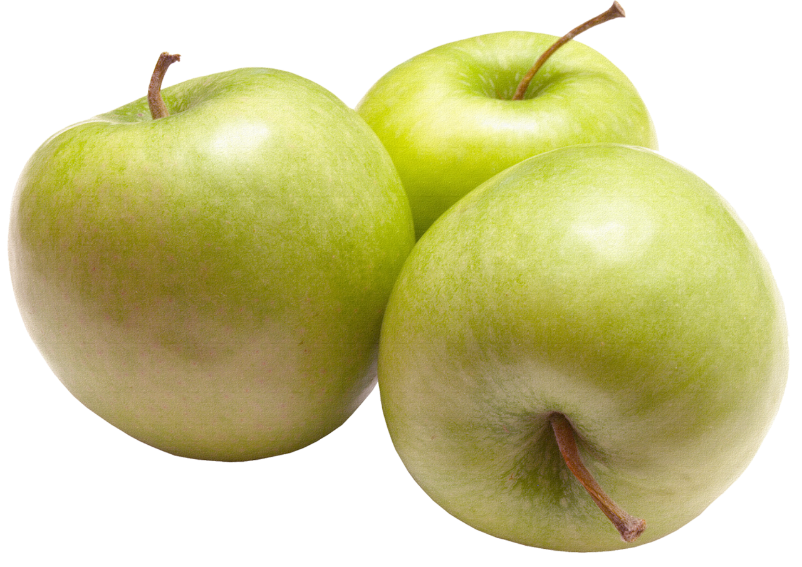 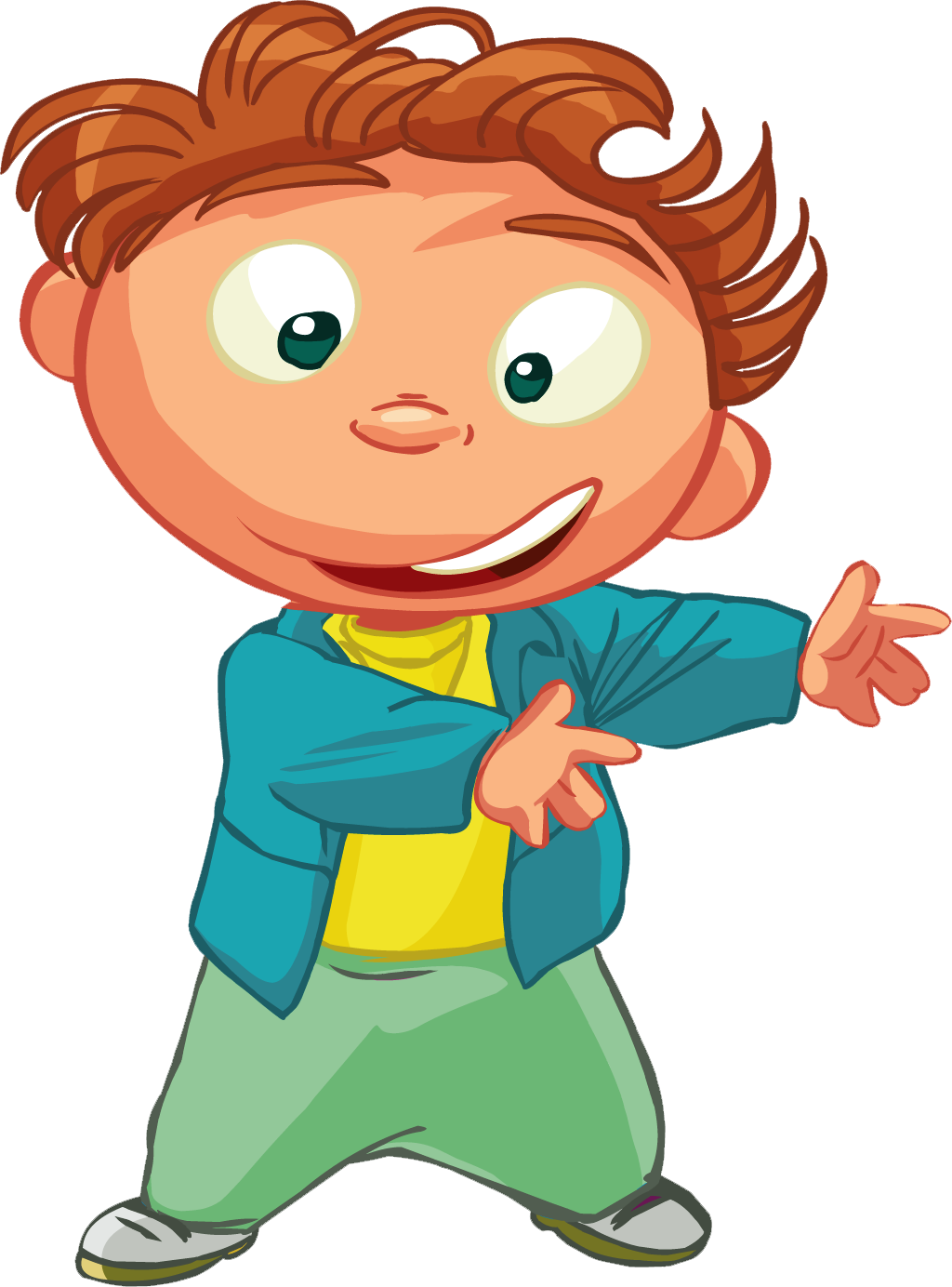 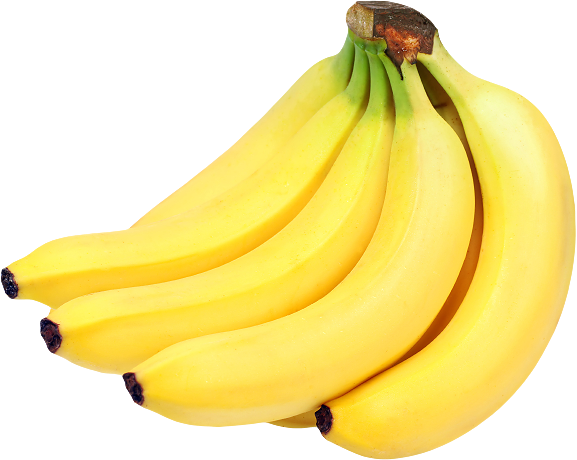 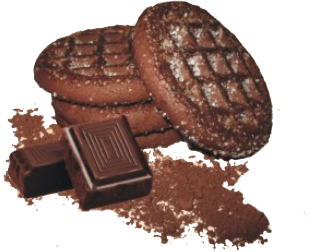 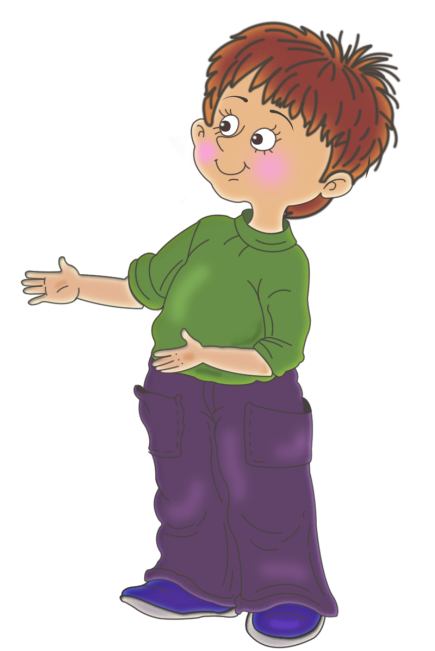 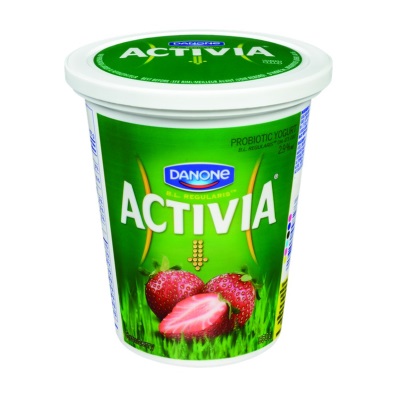 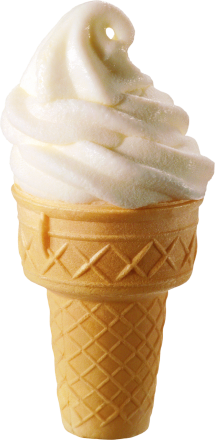 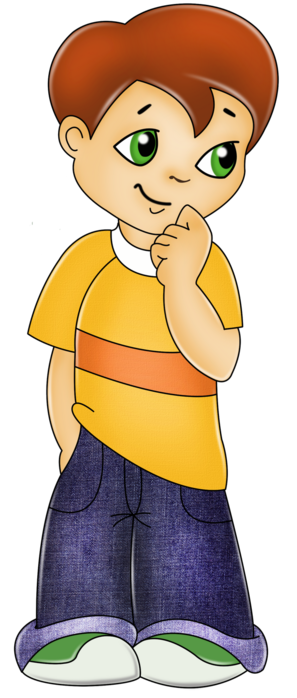 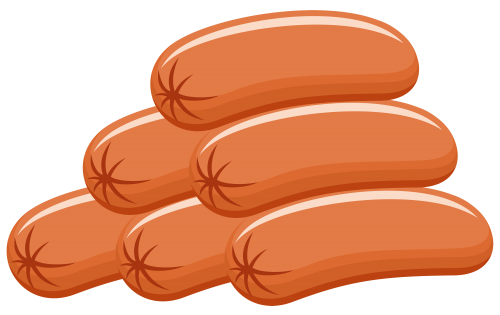